PAPER 1
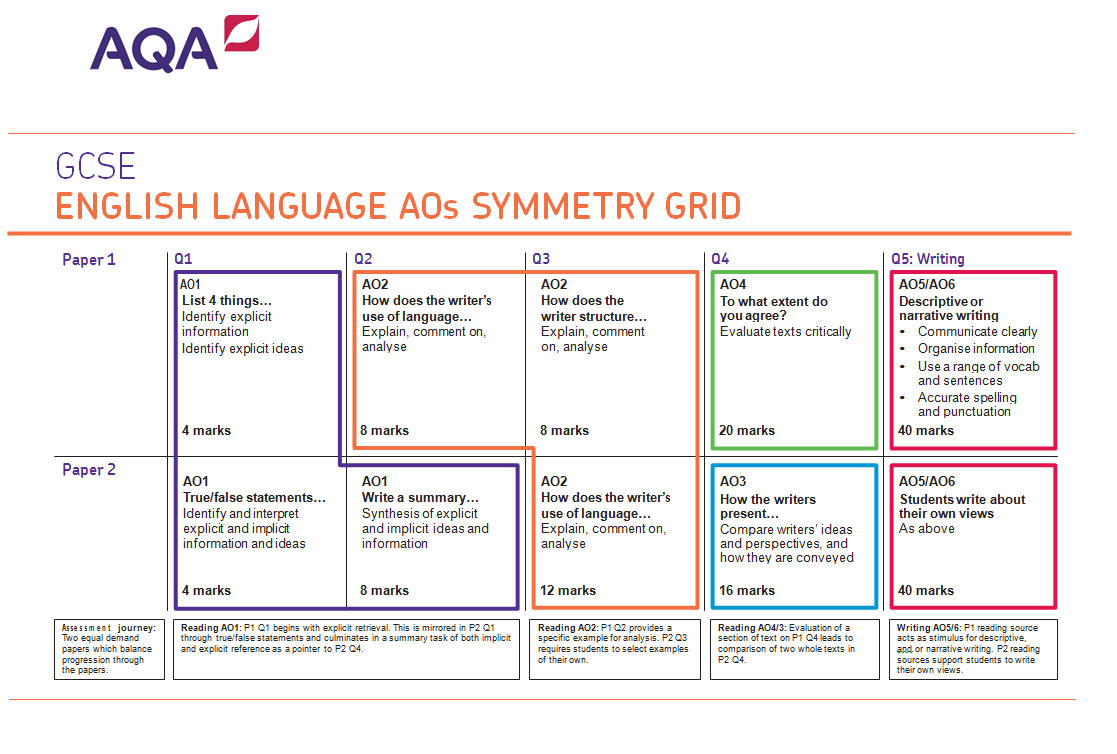 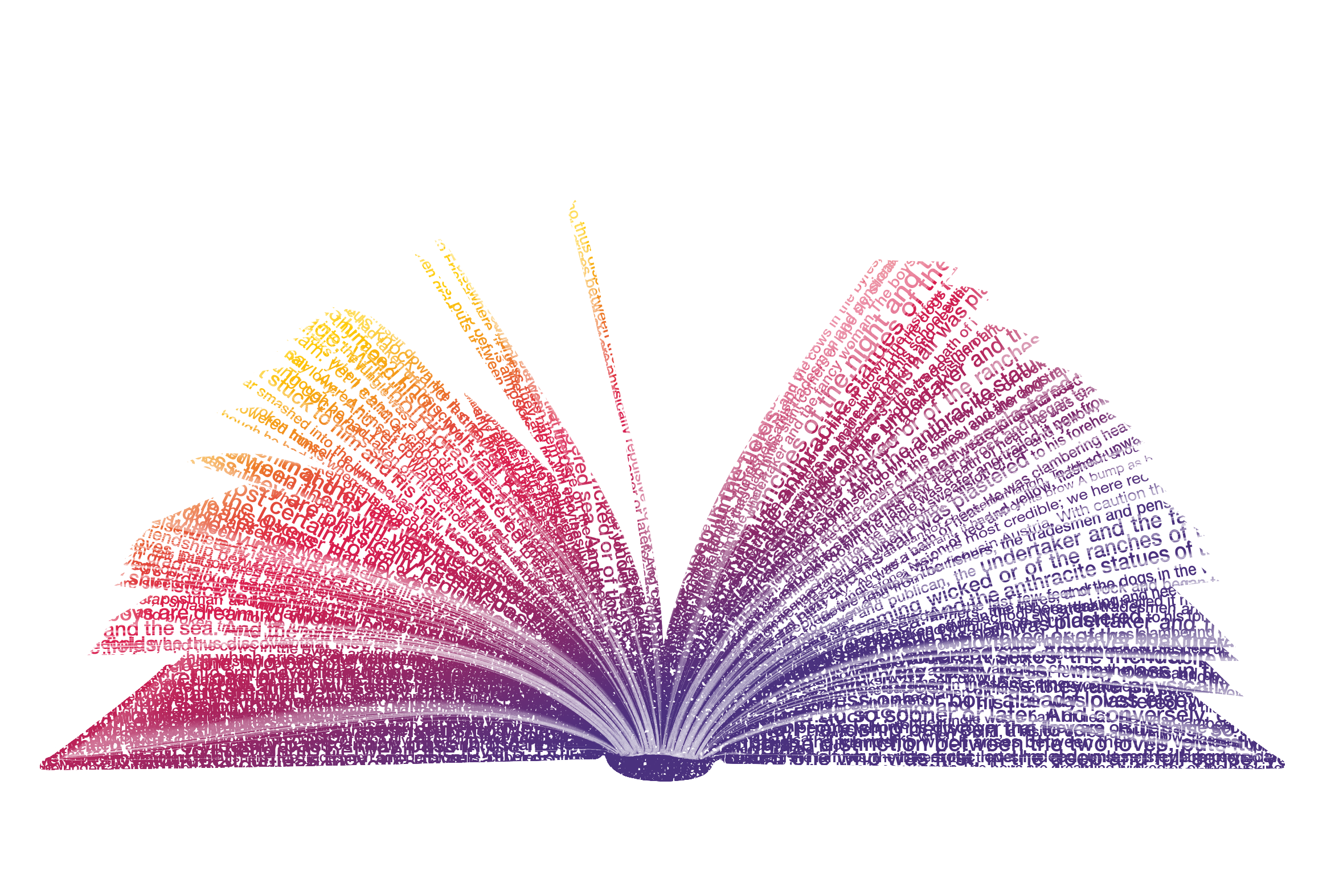 PAPER 2
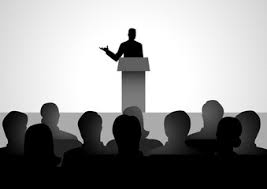 Can you think of 3 situations where your ability to express your viewpoints is important?
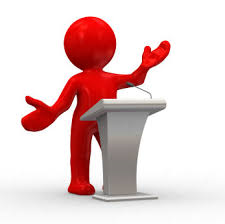 Pointless Challenge: Can you come up with situations which no one else has?
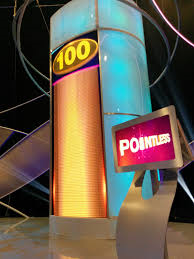 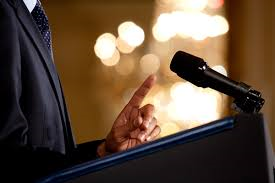 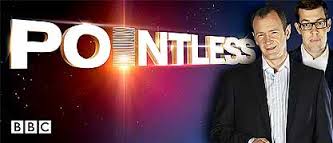 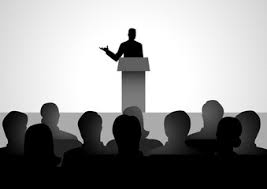 What you say…

How you say it…
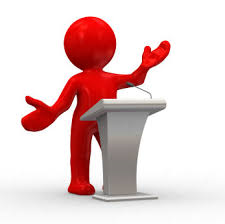 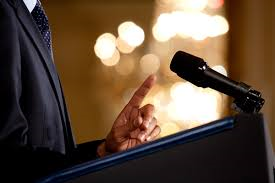 Stuck on what to include in persuasive writing? Think about a forest:
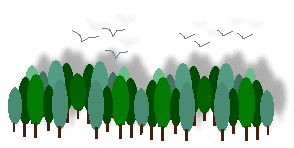 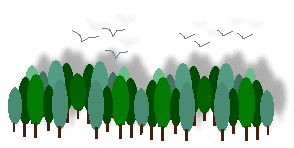 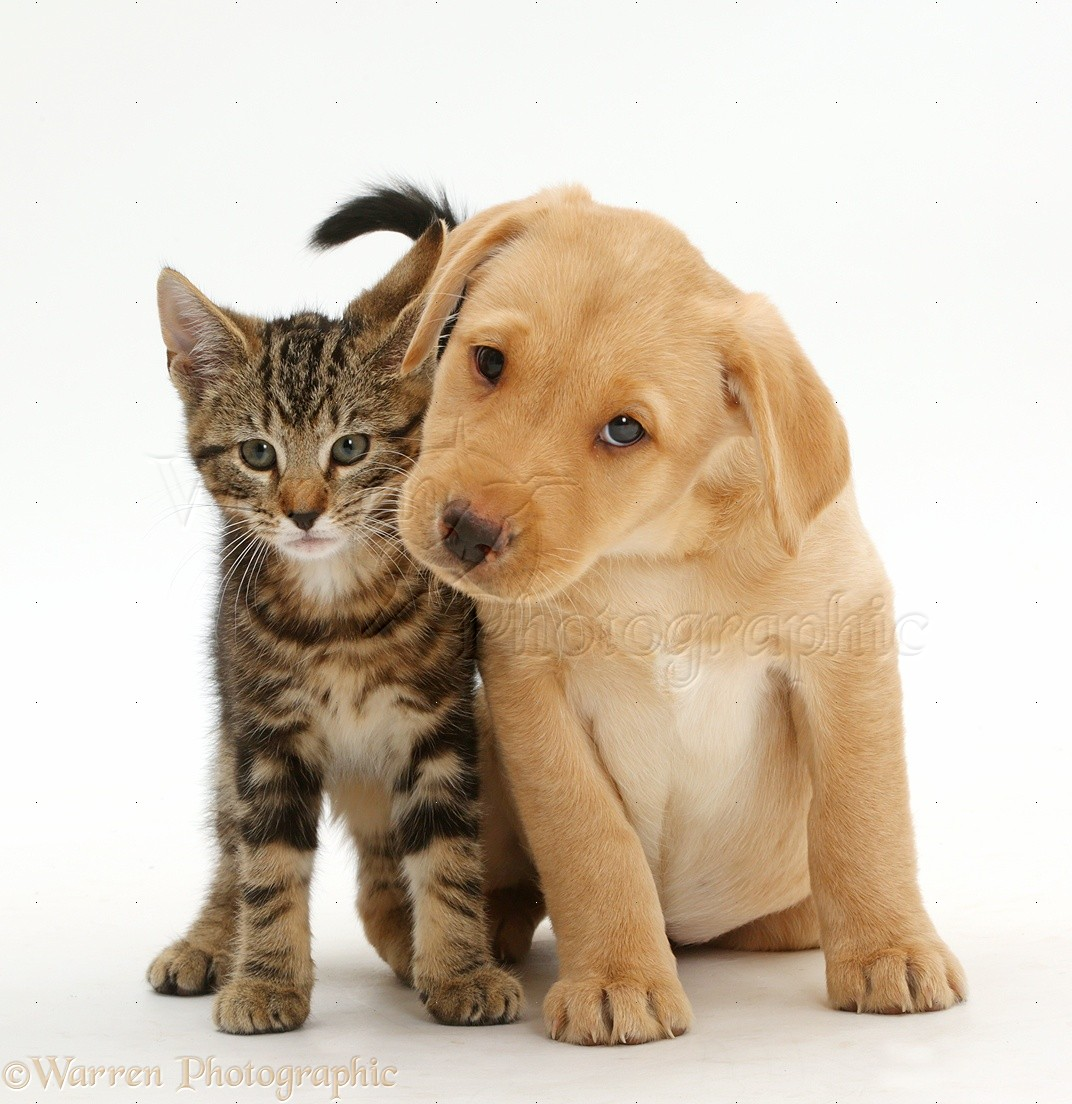 Dogs or Cats?
Persuade an audience to share your views.
Let’s look at an example…
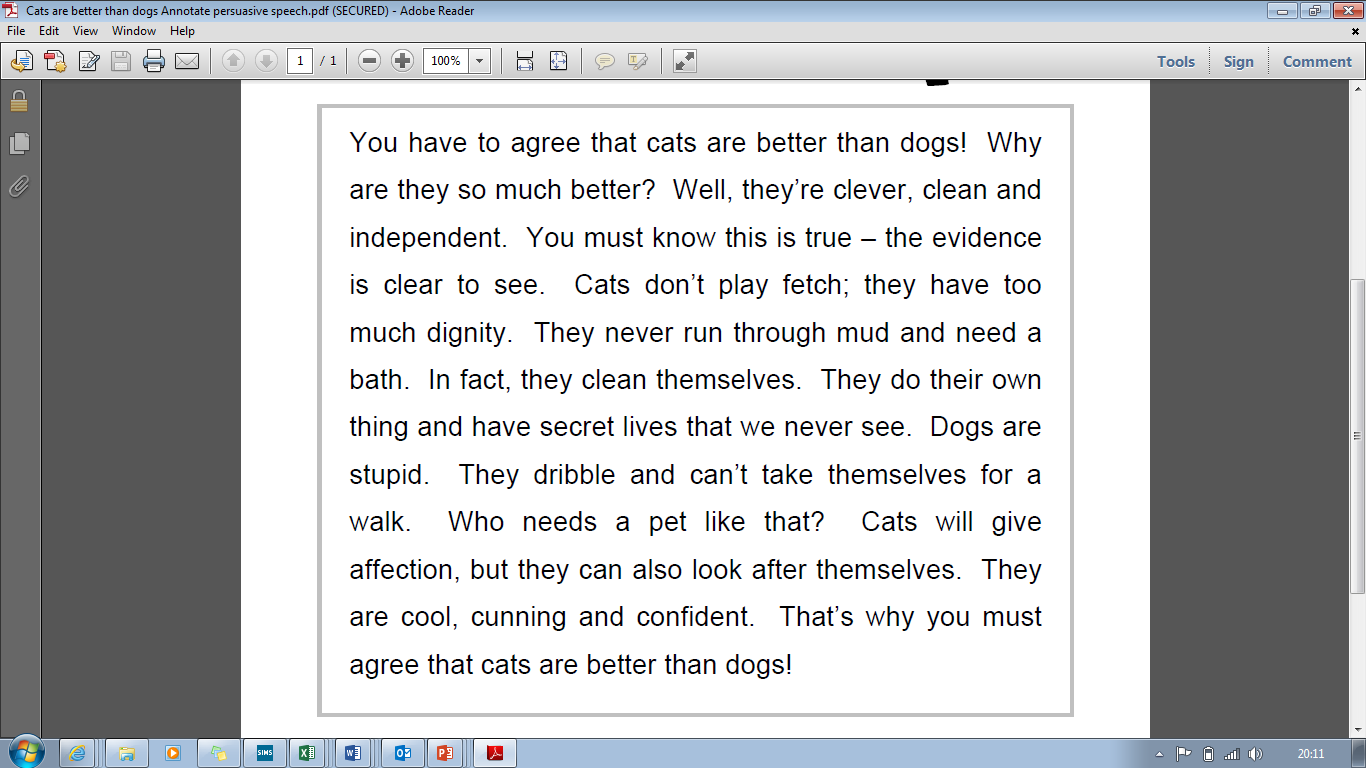 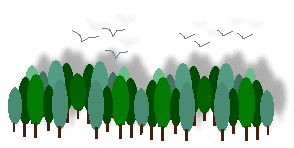 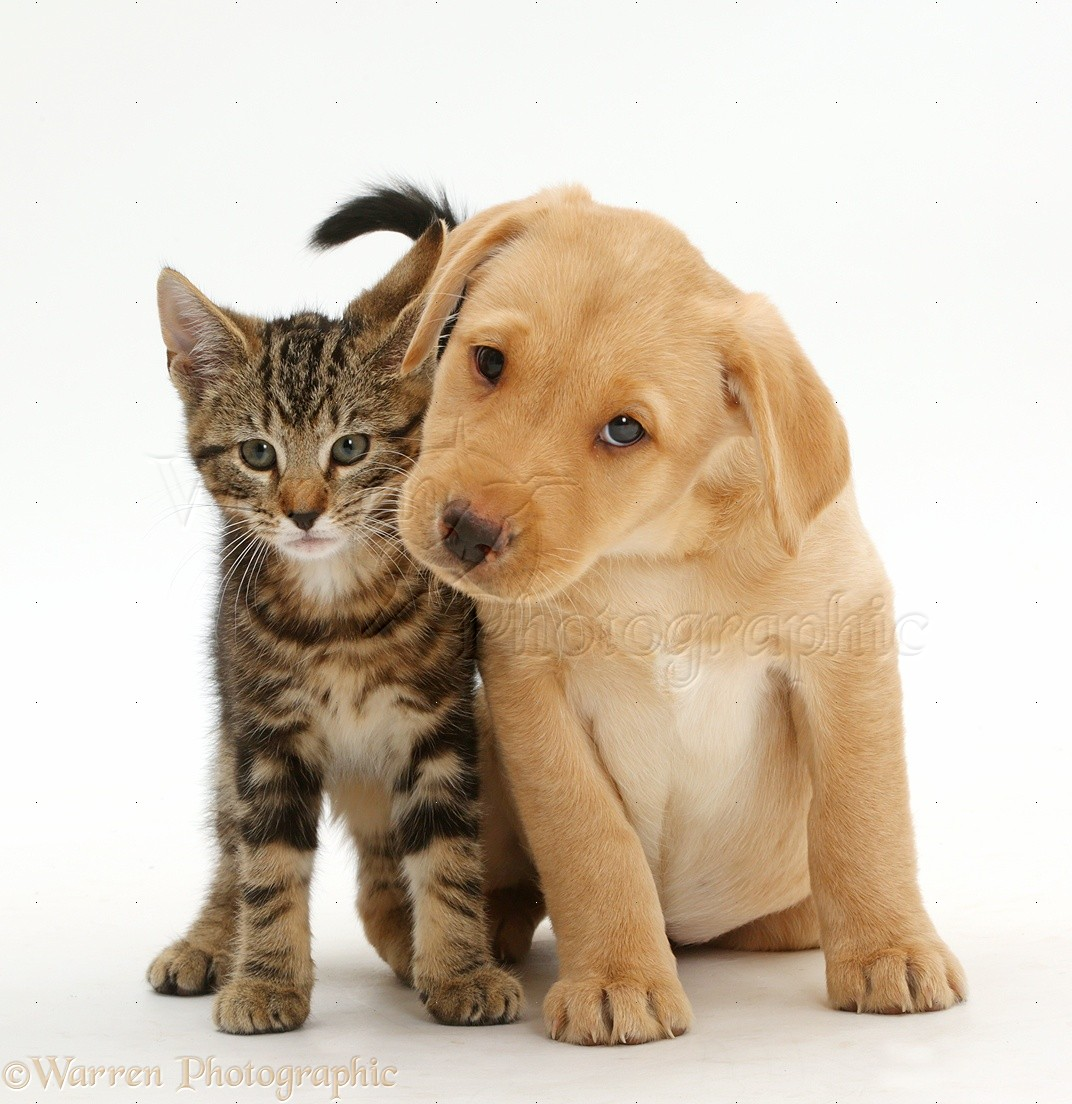 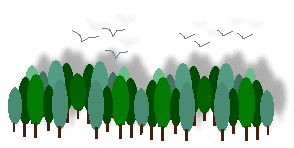 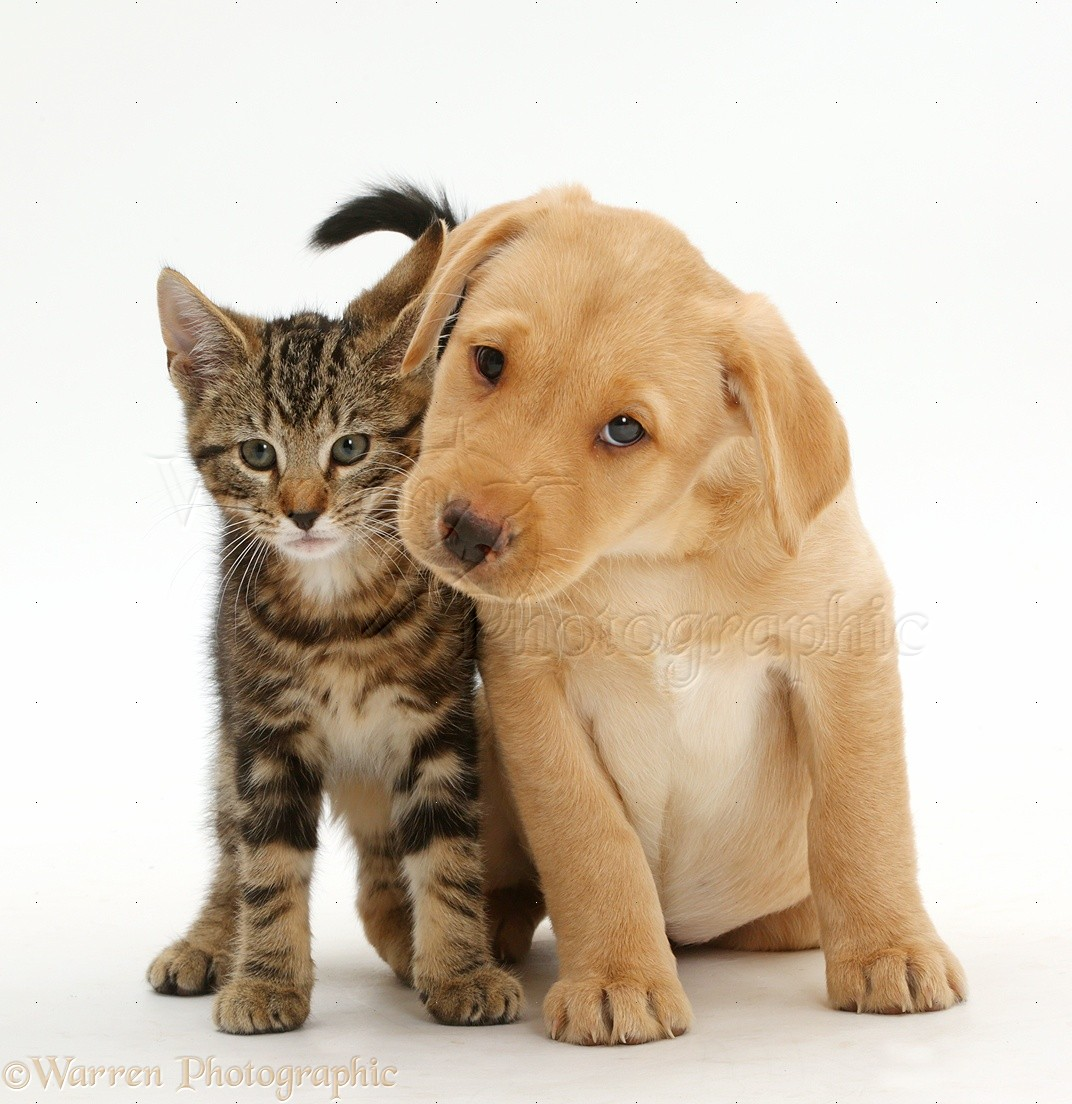 Dogs or Cats?
Persuade an audience to share your views.
Aim to use all of these techniques…
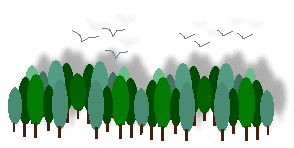 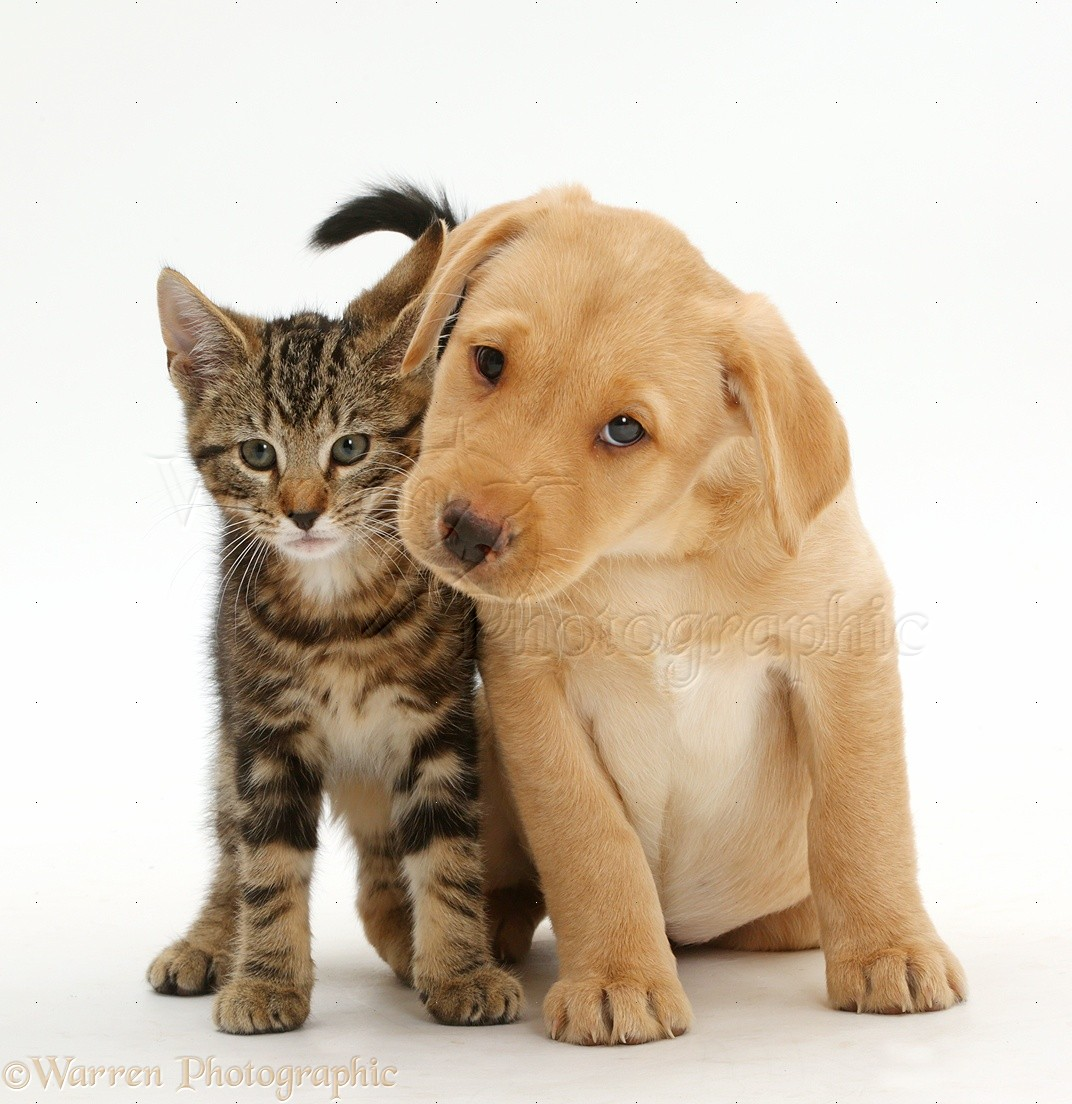 Dogs or Cats?
Persuade an audience to share your views.
Used them all?
PAPER 1
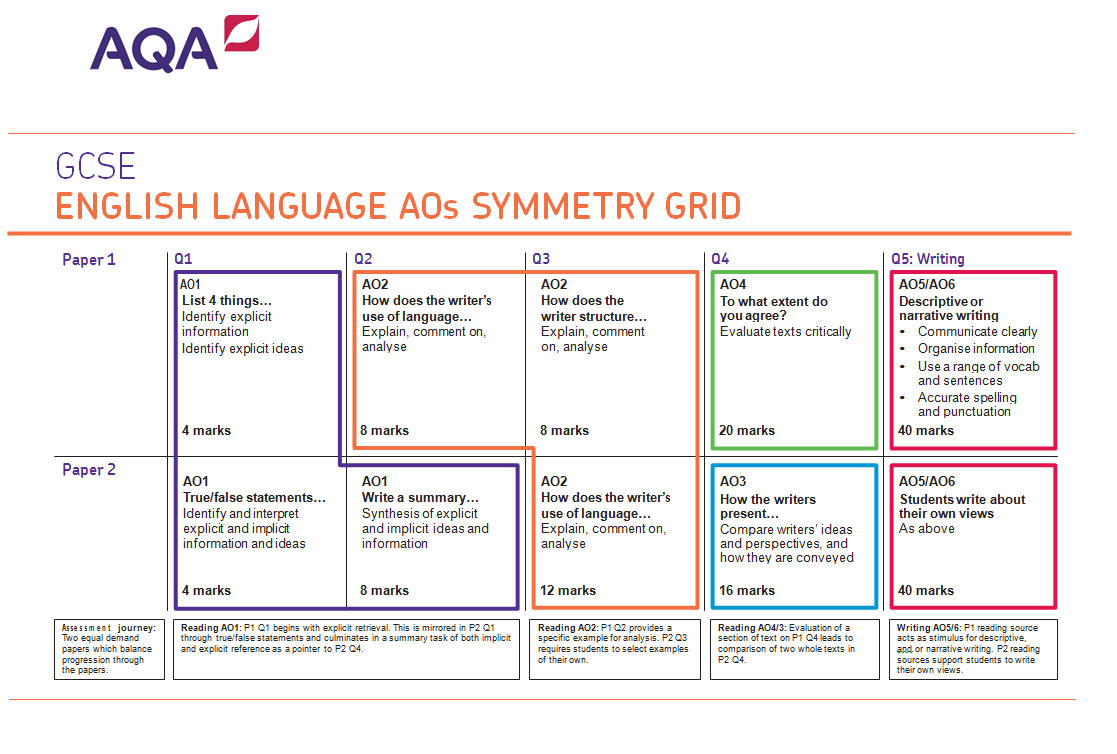 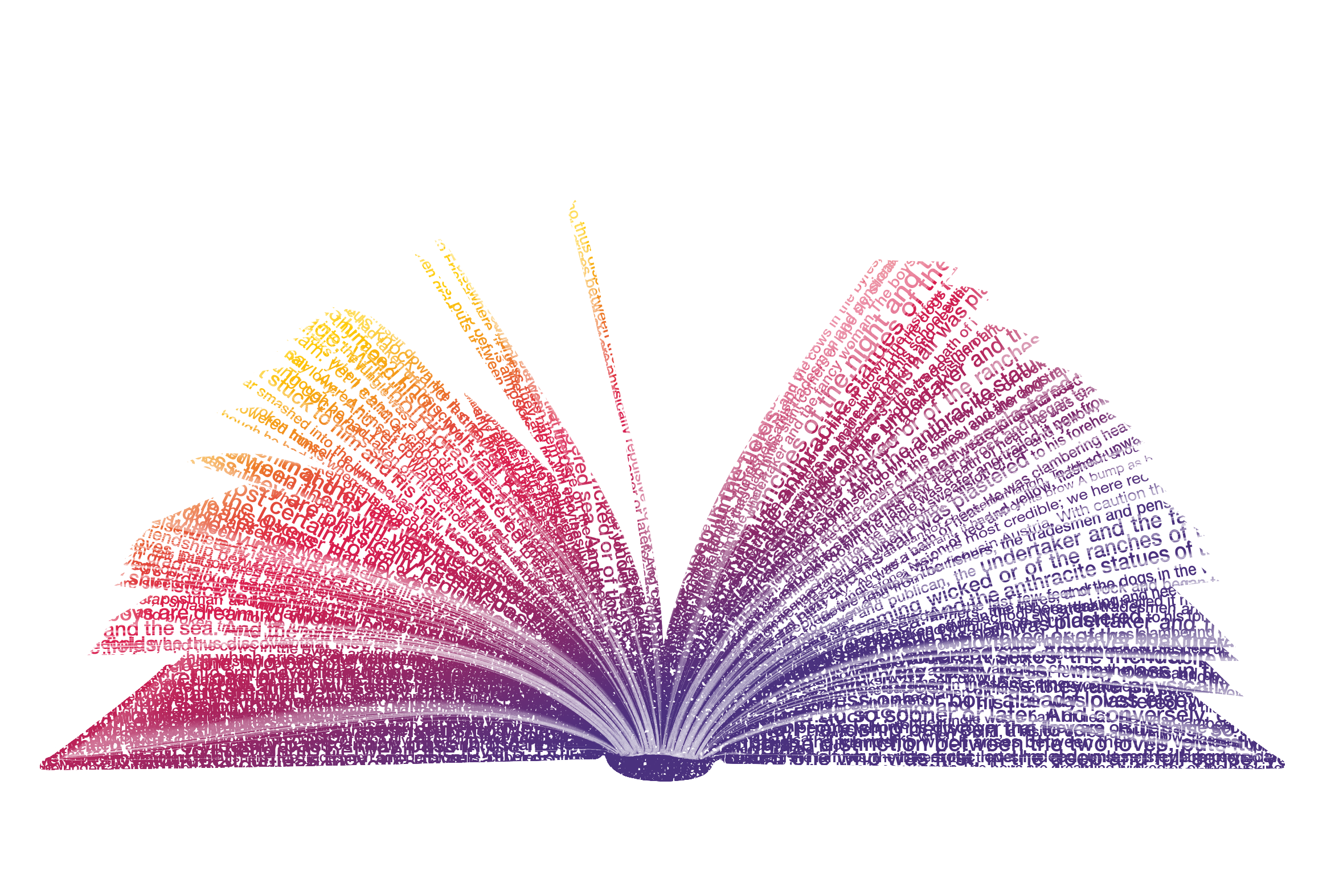 PAPER 2
Stuck on what to include in persuasive writing? Think about a forest:
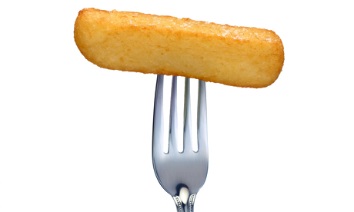 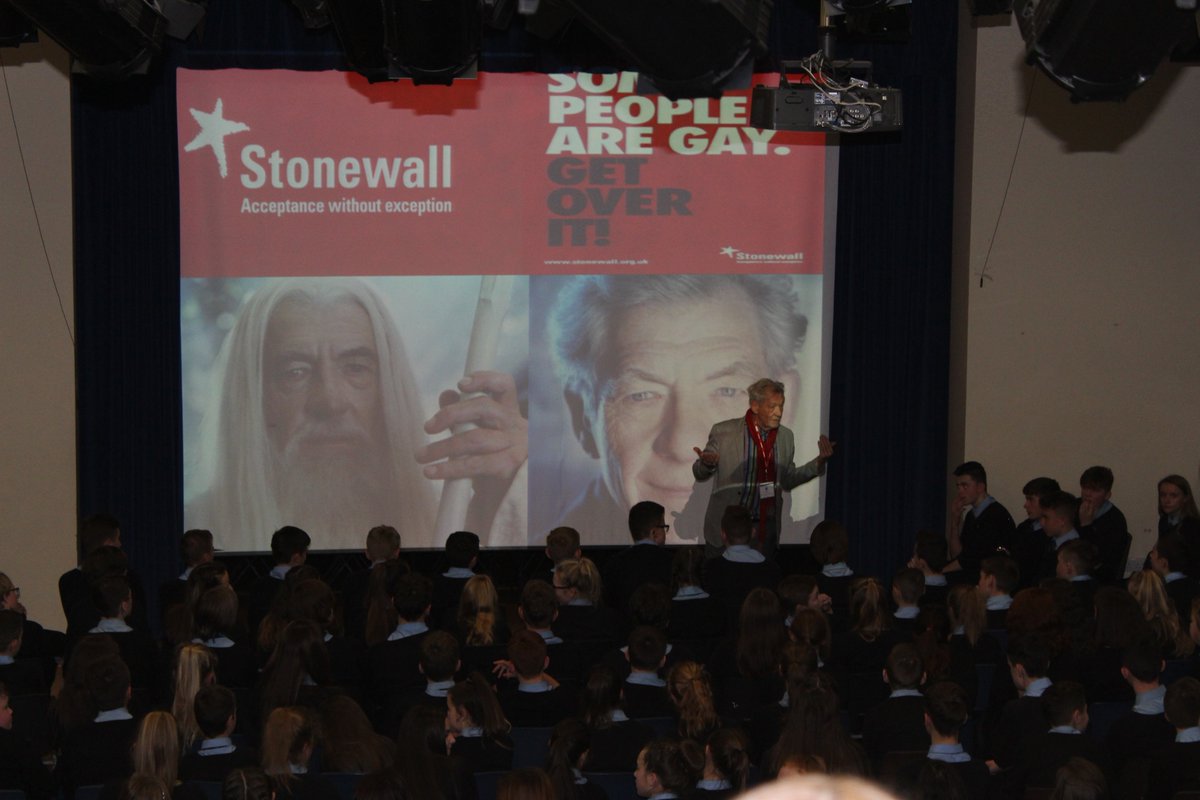 Two weeks ago, Sir Ian McKellen visited us and shared Stonewall’s powerful message: ‘acceptance without exception’.

Write an article for the school newsletter, promoting Stonewall’s message about kindness, tolerance and acceptance.
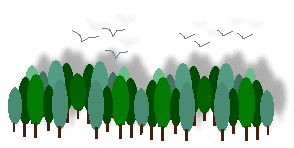